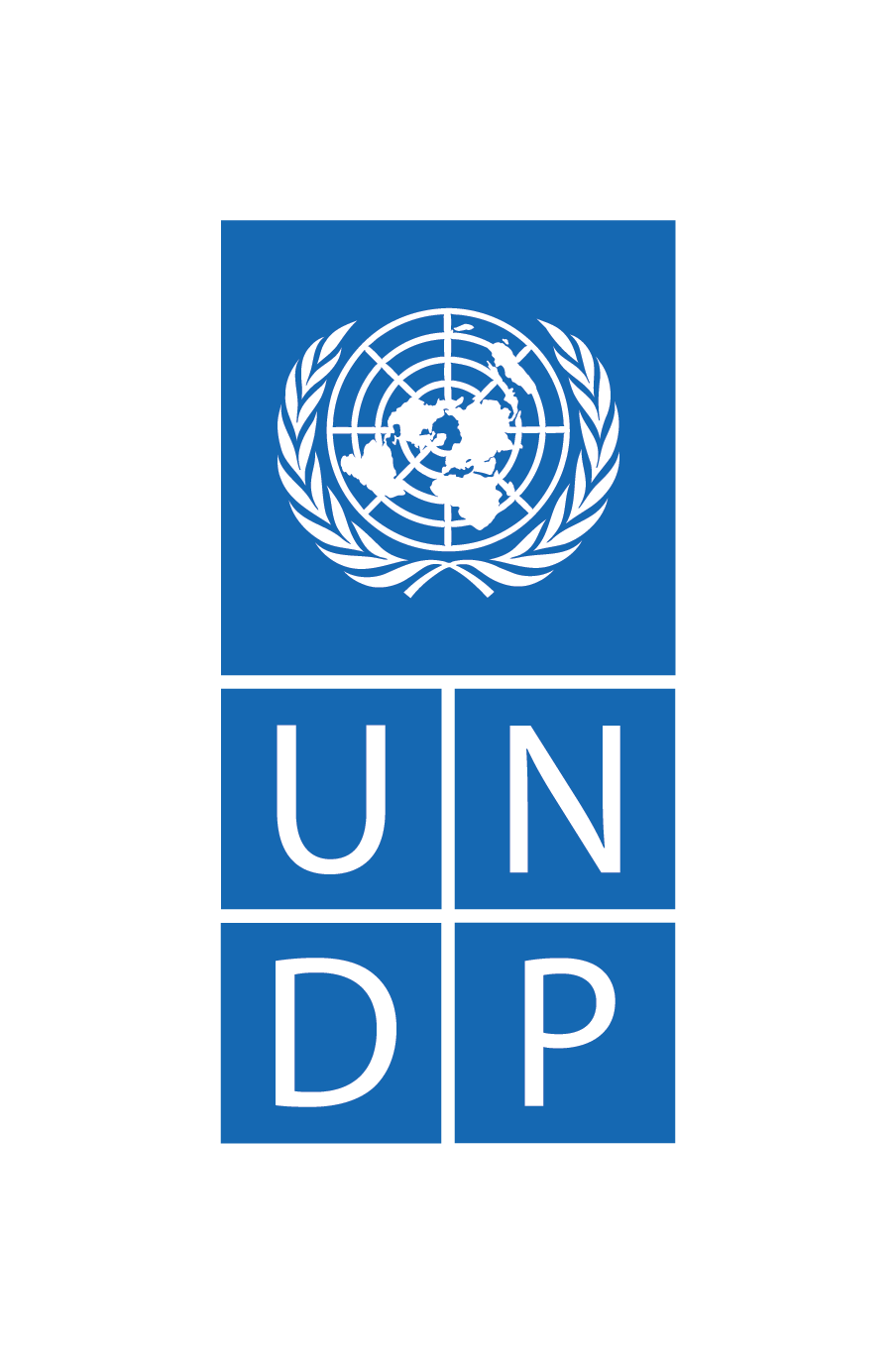 Anti-corruption Expertise
Introducing South Korea’s 15 years of experience
16 April 2021, Kazakhstan
Jungoh Son
UNDP Anti-corruption policy advisor
(Secondee from ACRC Korea)
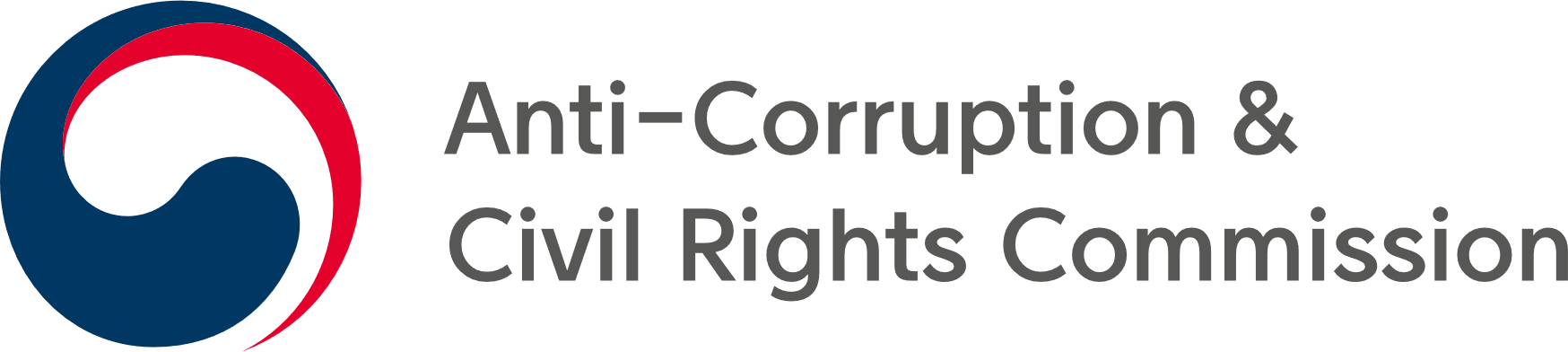 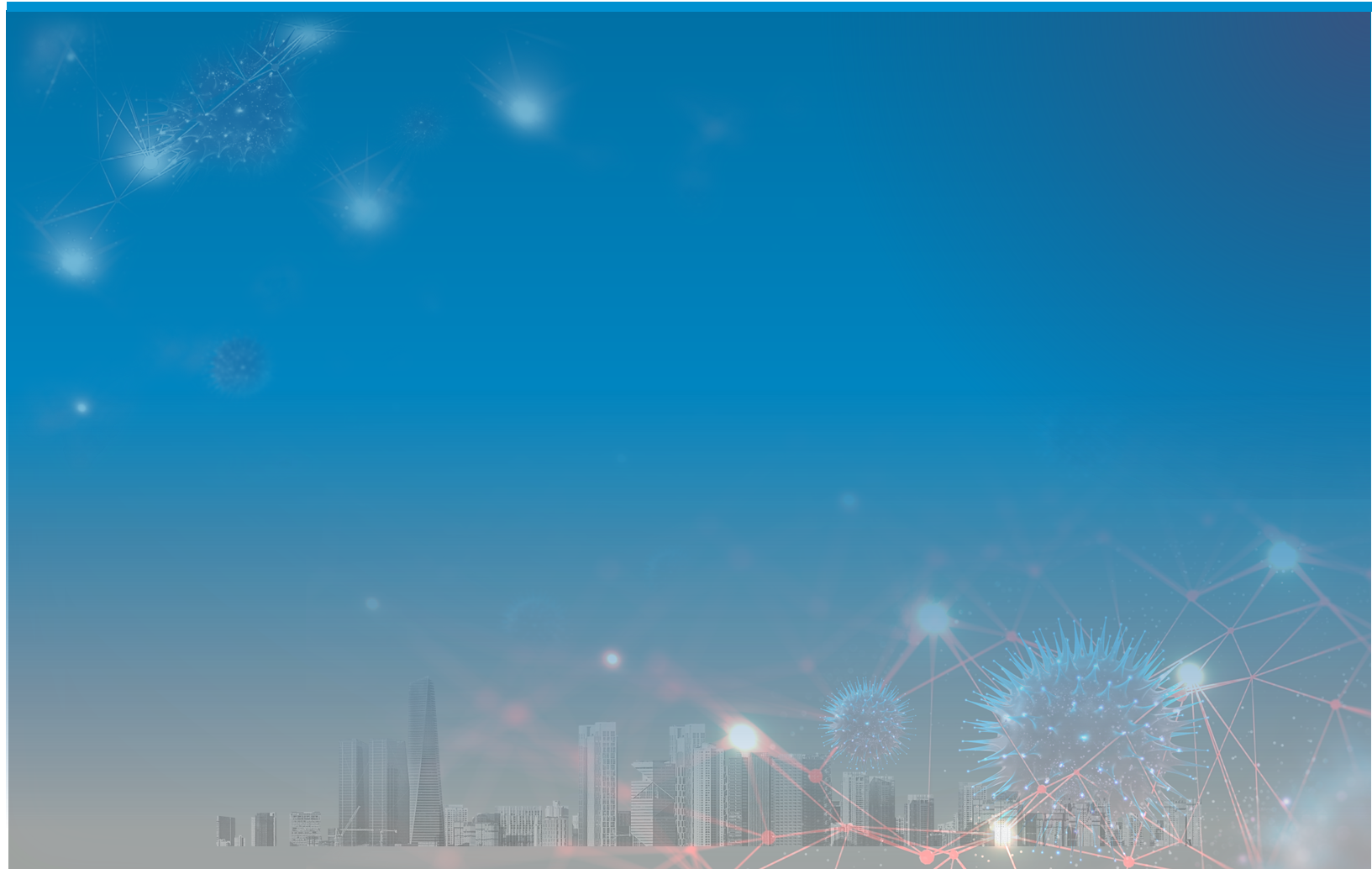 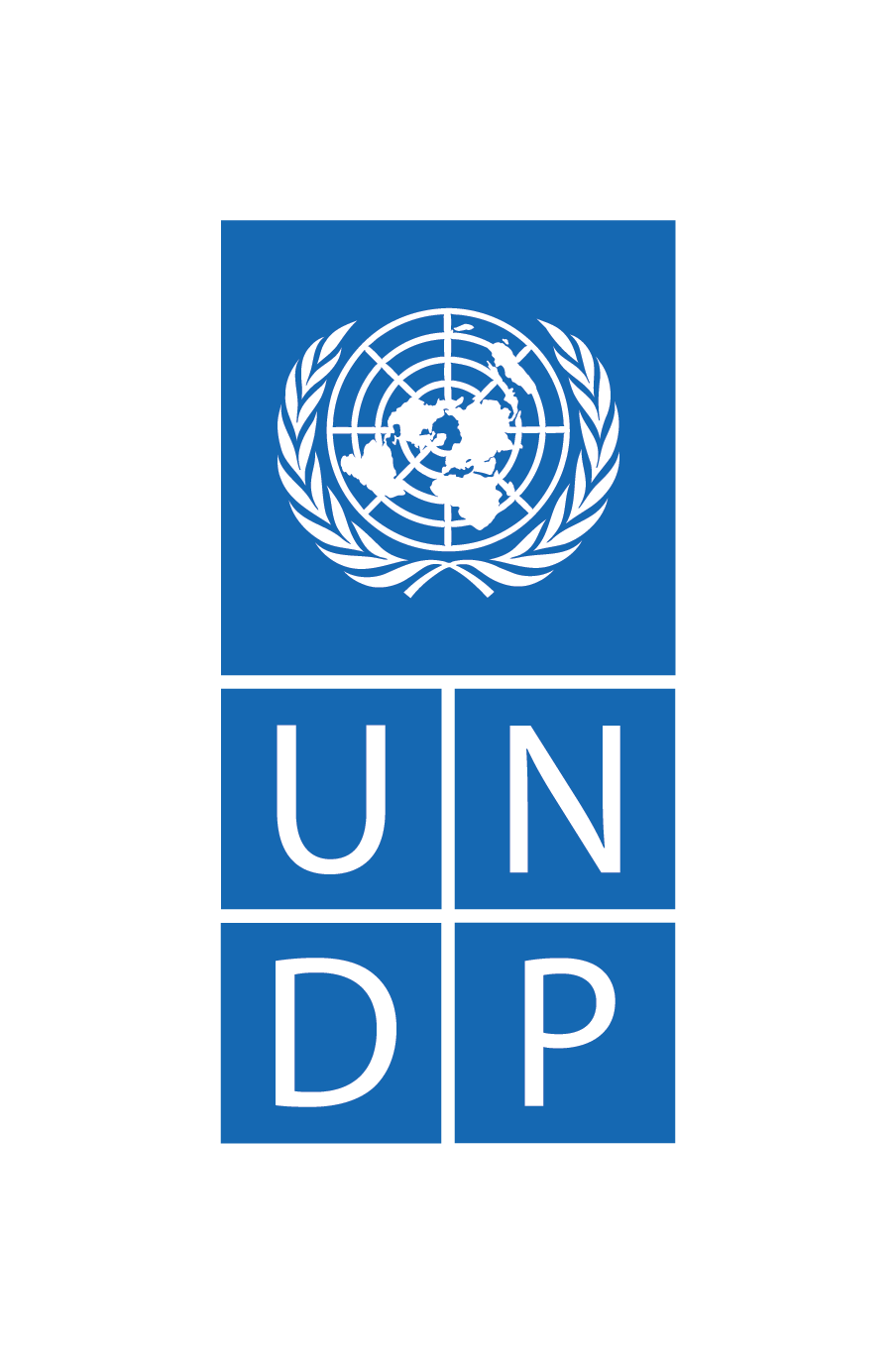 Highlights on this presentation
How it positions within anti-corruption environment
 How ACRC operates the policy tool 
 How it integrates anti-corruption into government functions
 Lessons learned from ACRC’s implementation
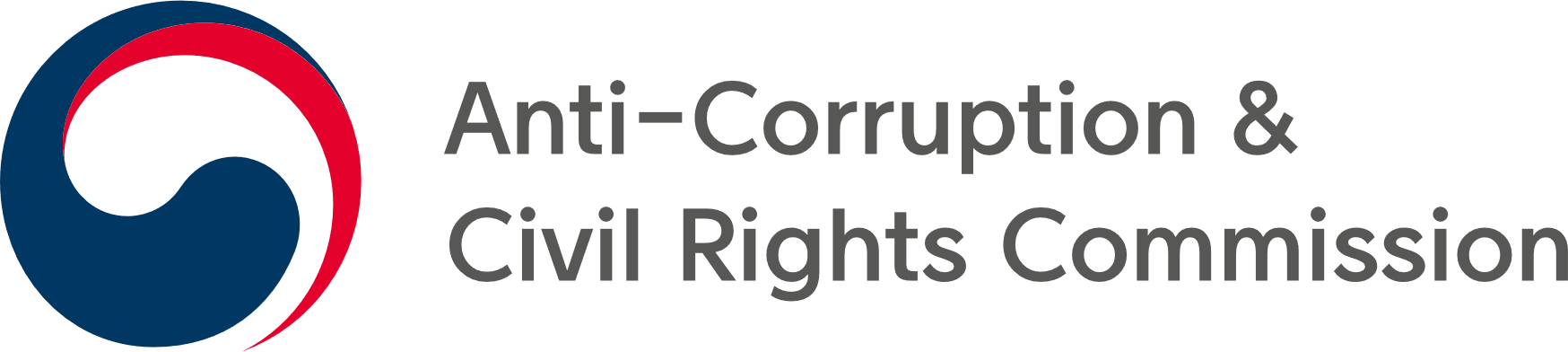 1-1.  Anti-corruption Structure in Korea
Explicit (direct) Anti-corruption Policy
Anti-corruption in All Government Functions
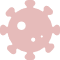 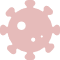 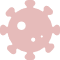 Anti-corruption laws and regulations have been adopted as well as operation of ACA.
Public-Private partnership has provided an arena of civic participation and E-government has  enhanced transparency and accountability.
Try to ensure law enforcement and proper sanctions and raise awareness by strengthening anti-corruption training and public promotion.
Make sure a high level of integrity in every government agency by Integrity Assessment (IA) and Anti-corruption Initiative Assessment (AIA).
Make sure a high level of integrity in every government function by corruption risk management and anti-corruption expertise.
Anti-corruption Law, Whistle-blower protection Law, Anti-graft Law, Public Ethics Act, The Act on Prohibition of False Claims, the Code of Conduct, etc.
The government’s assumption is that no matter how anti-corruption policy system is put in place, without this effort, to achieve anti-corruption is hard to succeed.
IA aims to measure the level of integrity by conducting survey, while AIA targets on pushing forward anti-corruption activities.
1-2.  Why Anti-corruption Expertise ?
Eliminate and Prevent Corruption Risks
Ensure Integrity in Public Institutions and Sectors
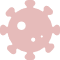 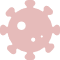 Prevent corruption by rooting out corruption causing factors in legislation so that ensure rule of law principle.
As a practical, low-cost and effective policy tool, contribute to raising anti-corruption awareness in respective public agencies.
Integrated anti-corruption into all government sectors including economy, education, health, culture, technology and environment.
Enable each public body to necessarily participate in corruption prevention activities.
Improve corruption prevention capacity in the public sector by supporting legislative process.
Help public institutions understand the fact that anti-corruption cannot be achieved only by ACA.
Control discretion of public officials and increase predictability of citizens to public administration.
Ensure transparency, accountability and integrity in legislation that is ground of government functions.
Through this mechanism, national development agendas, reflect SDGs, could be implemented in a transparent and accountable manner.
Strengthen integrity of public officials who might engage in corruption for private gains.
2-1. Overview of Anti-corruption Expertise by ACRC
* ACRC Korea adopted this tool into the Law on Anti-corruption (provision 12 and 28, elaborated in the Enforcement decree) in 2006.
2-2. Procedure of Anti-corruption Expertise (ACE)
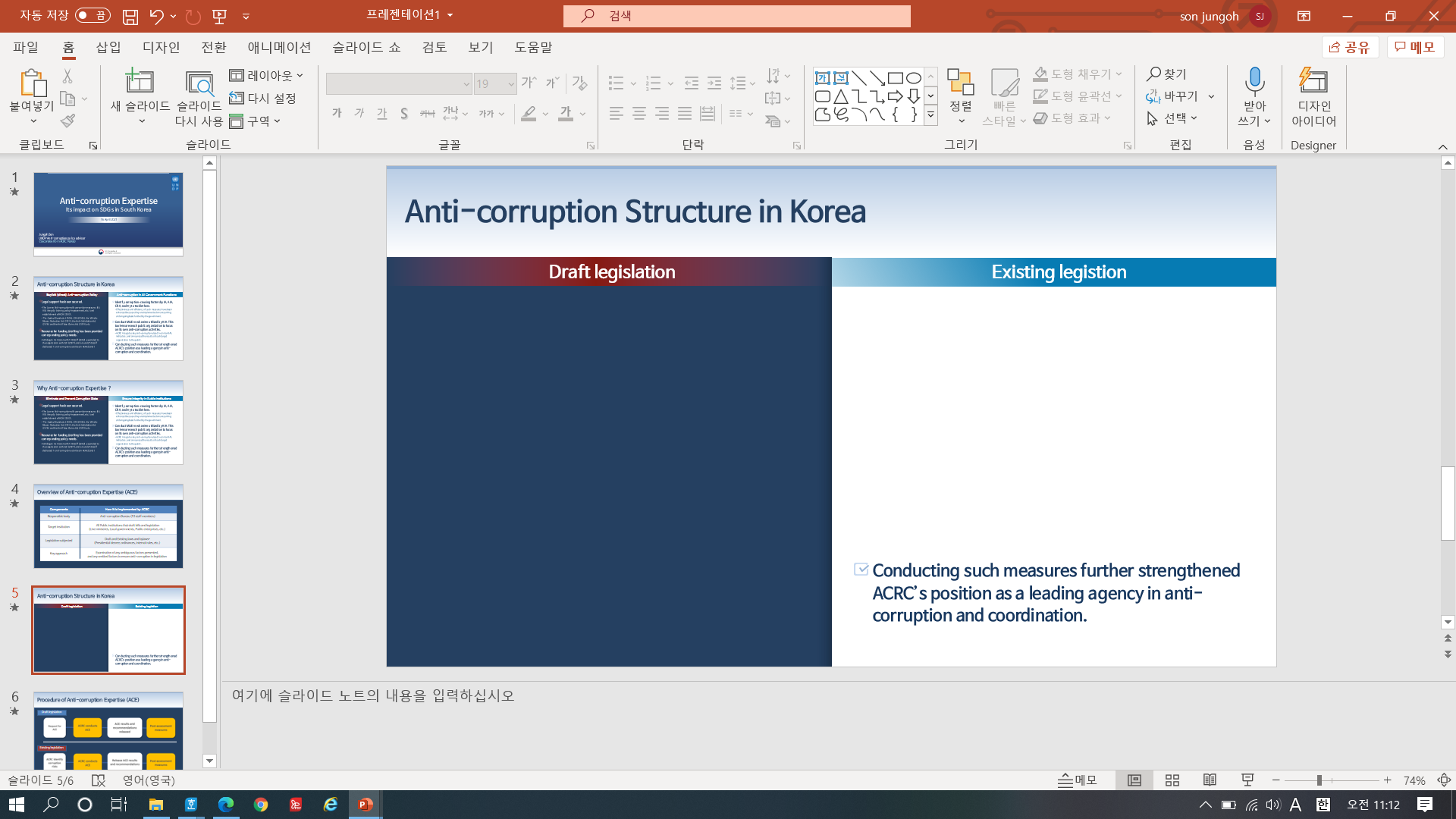 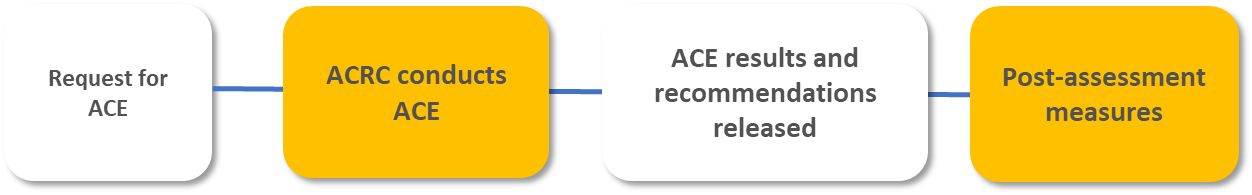 * Along with the request, public bodies execute pre-announcement legislation for stakeholders to provide opinions regarding the draft.
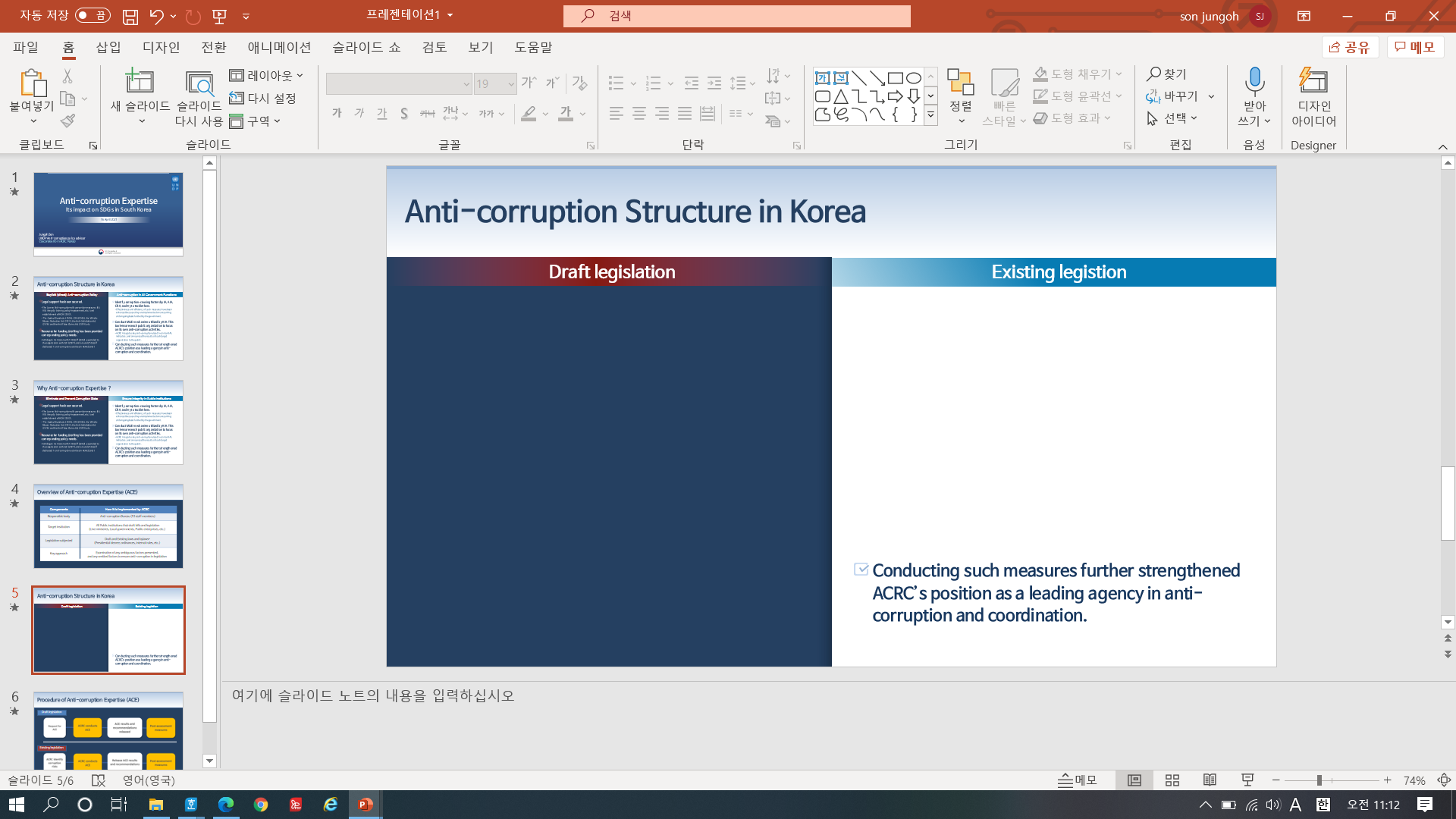 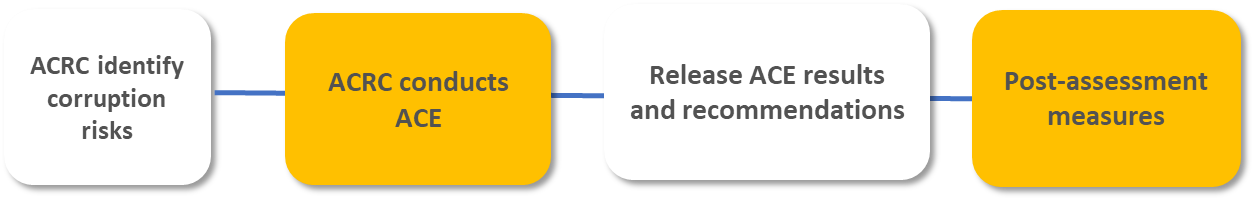 2-3. How Anti-corruption expertise reduces risks in legislation
How corruption risks are generated
How the risks could be reduced and prevented
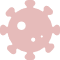 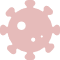 Legislation might have vulnerabilities that can open an opportunity of corruption.
Fraudulent people might exploit such opportunities, and engage in corruption, fraud, waste of funds and power abuse.
Adopted the ACE criteria under the 4 key areas.
Presented
Non-presented
Ambiguous and unclear provisions
Lack of concreteness 
Conflicting each other, etc.
Lack of measures for transparency and accountability
Lack of monitoring and oversight mechanism, etc.
3-1. Examples of Recommendation across the sectors
3-2. How Anti-corruption Expertise contributes to SDGs
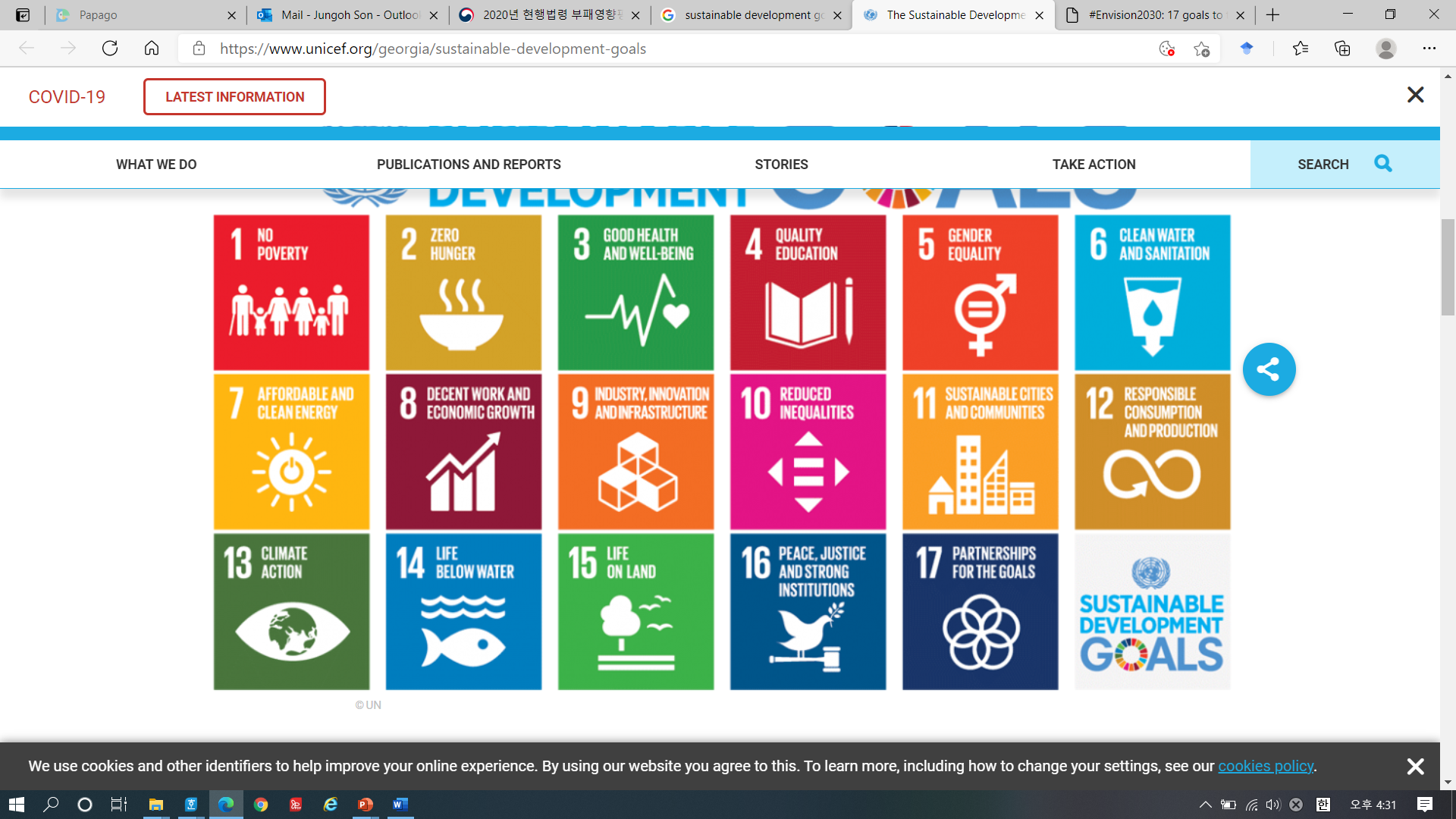 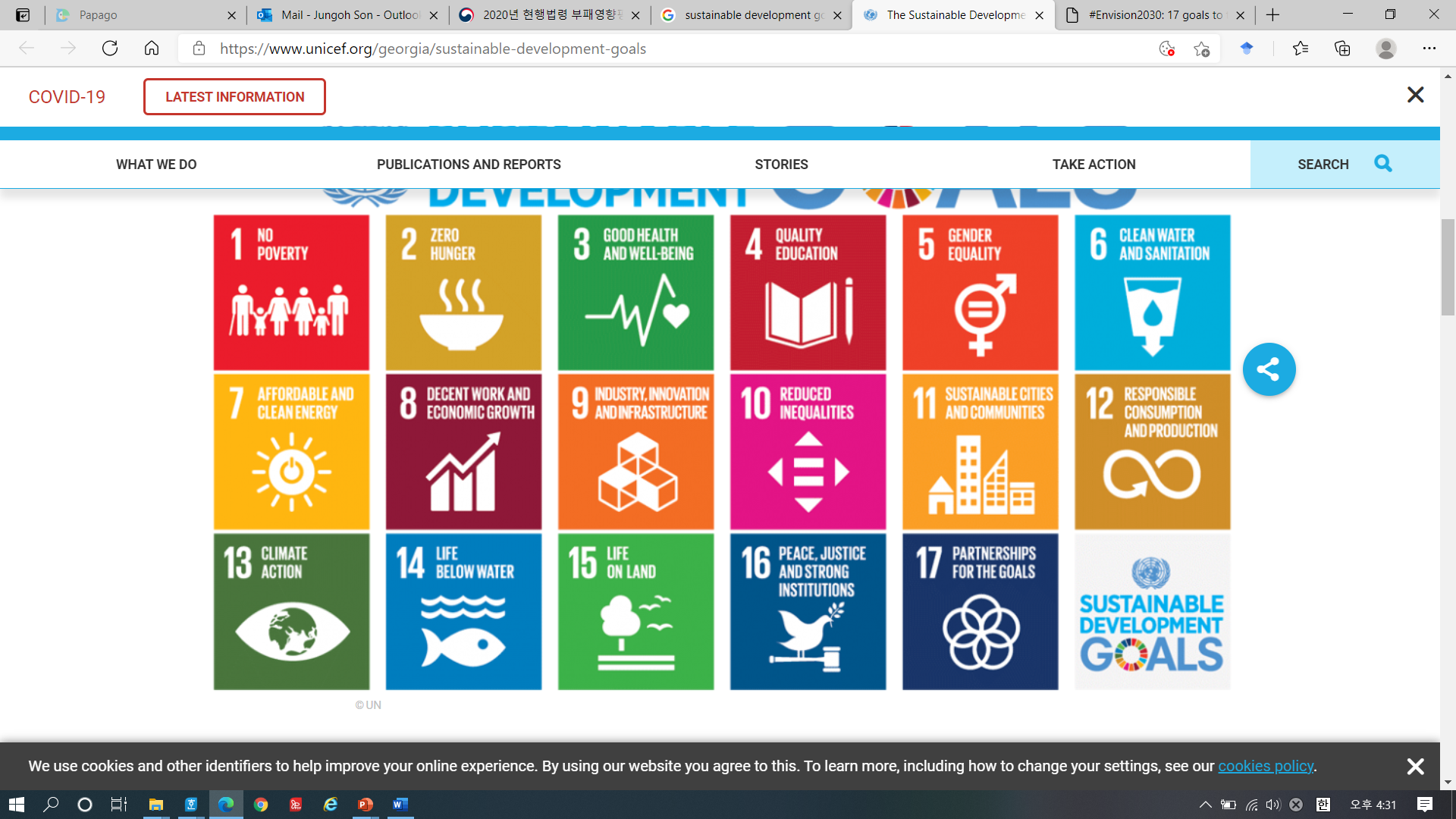 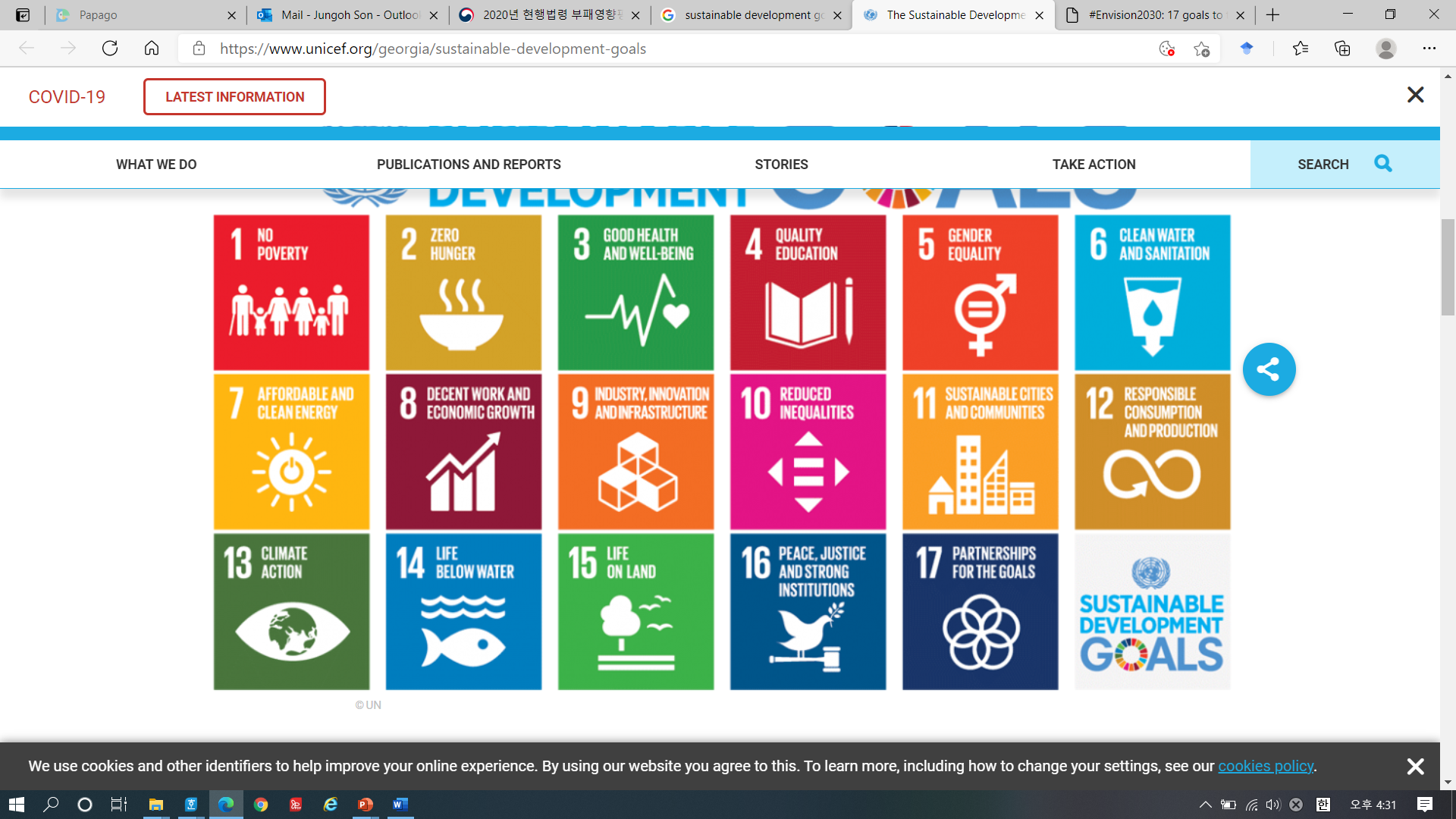 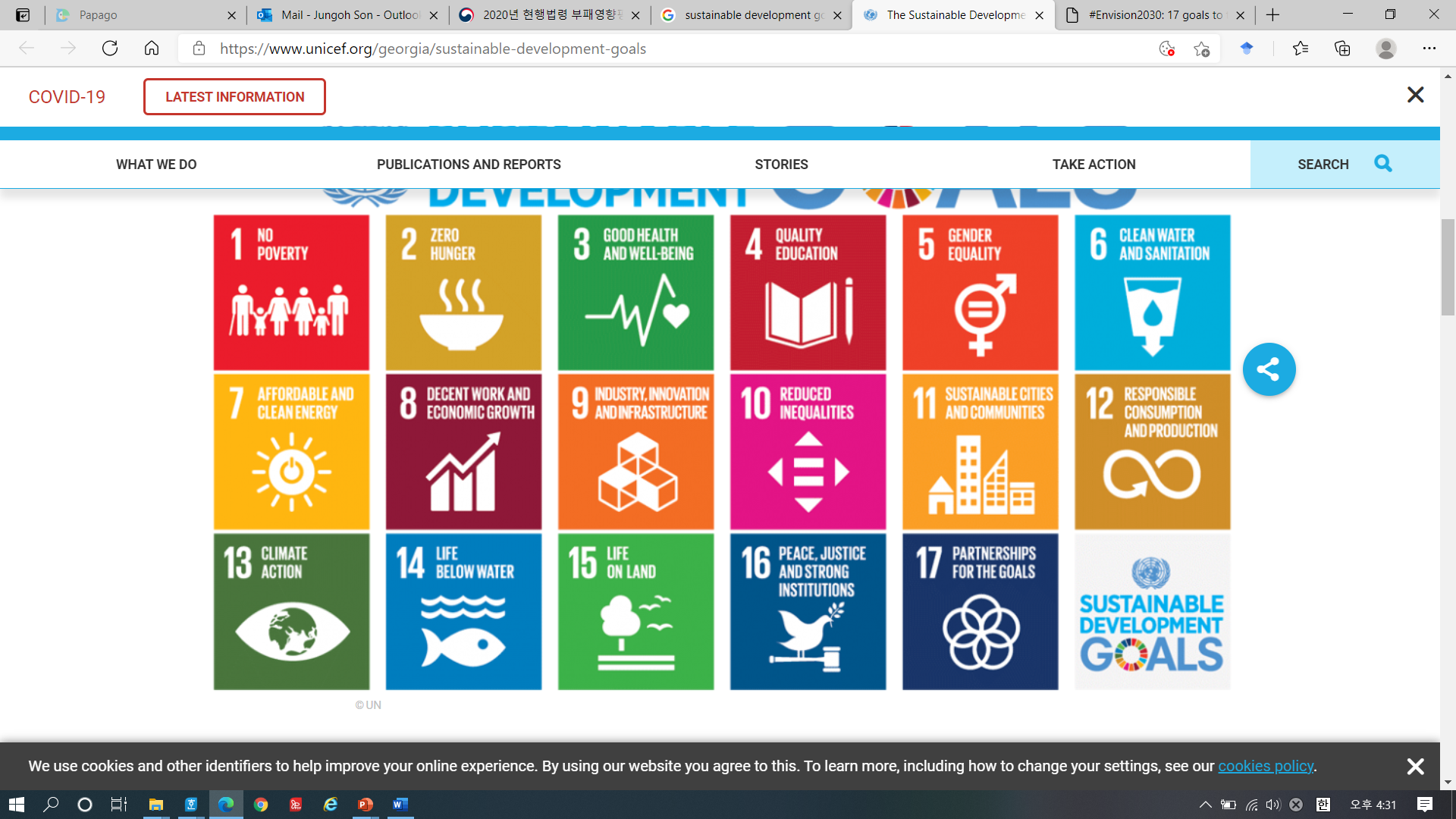 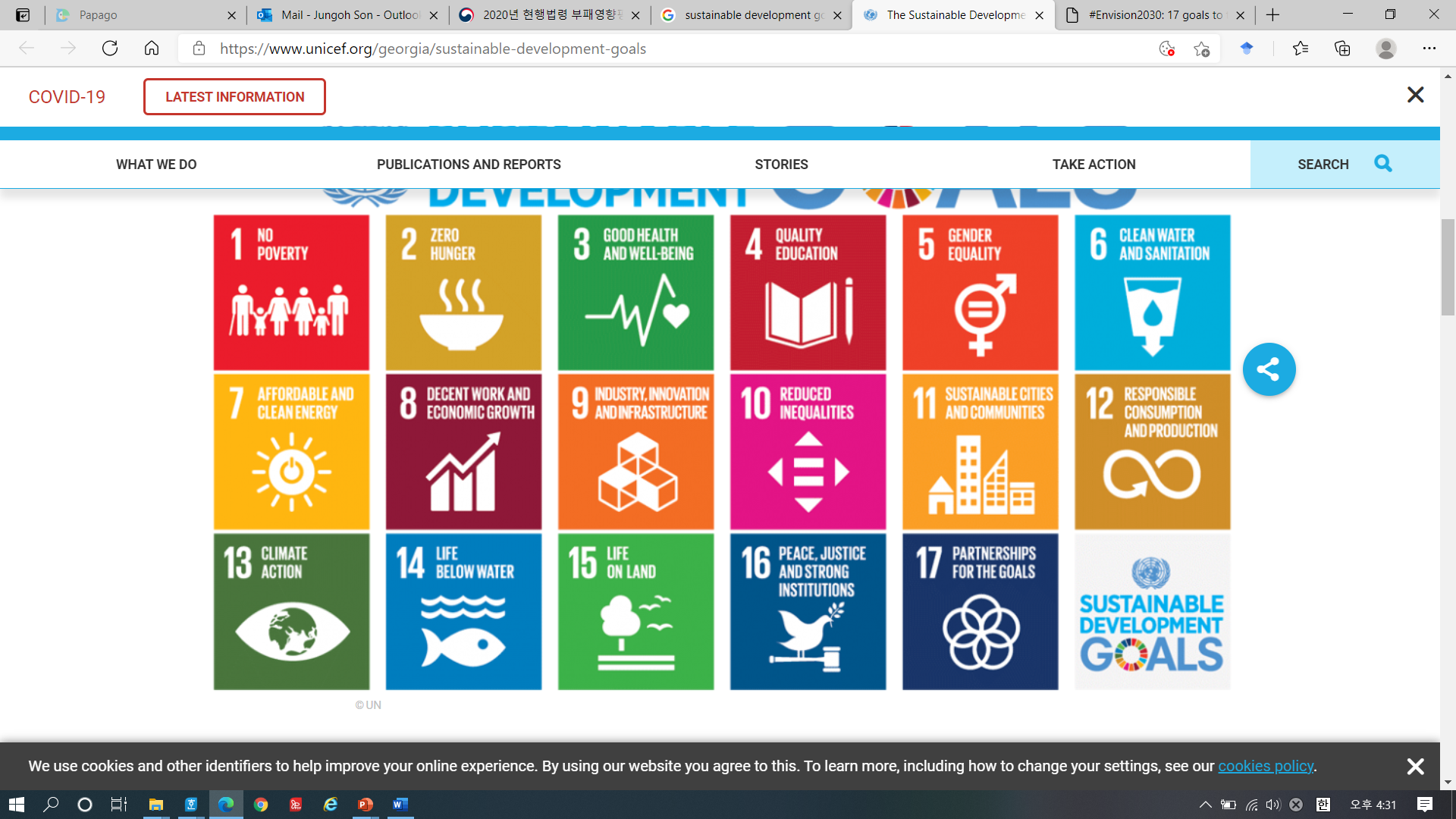 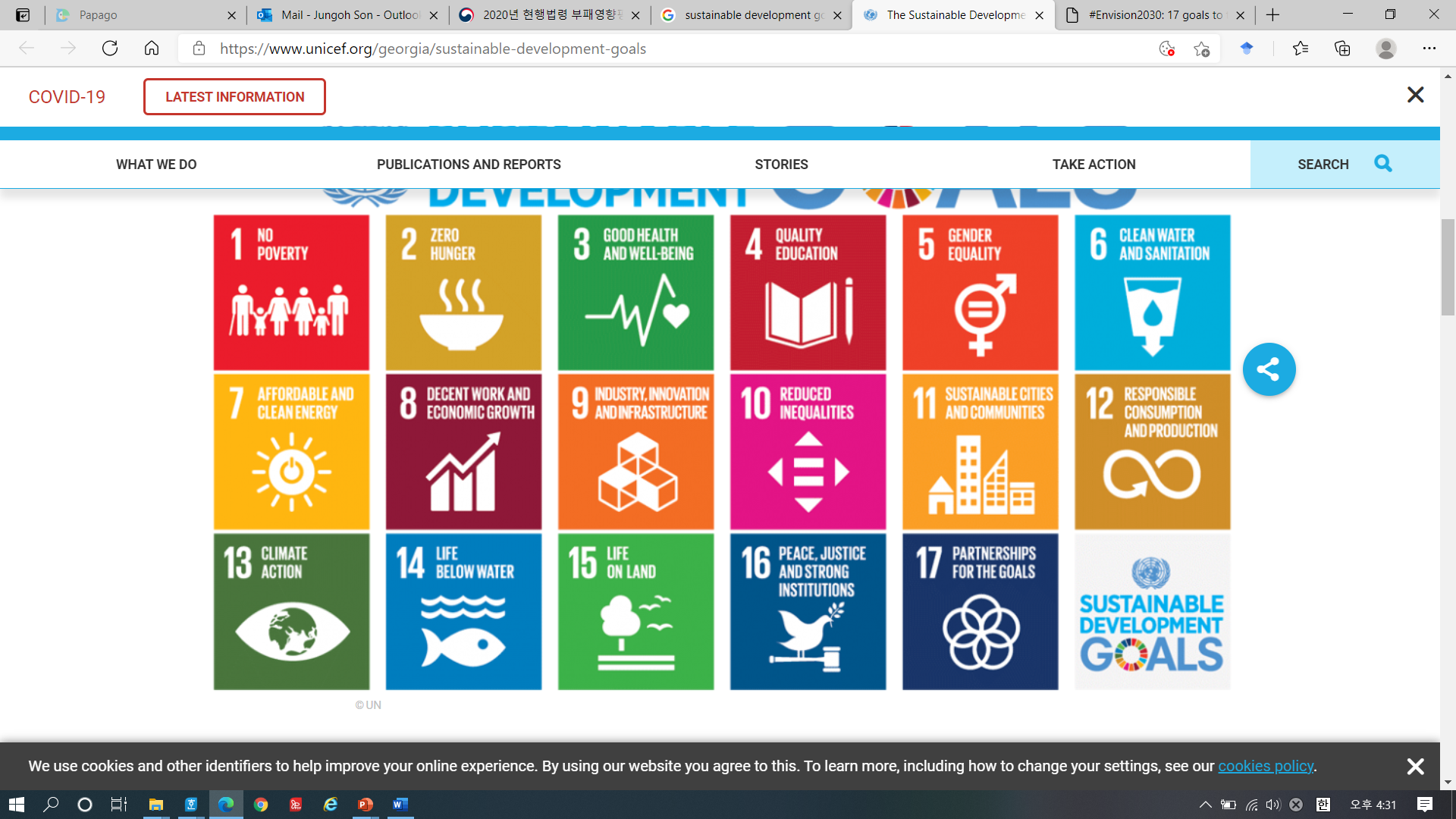 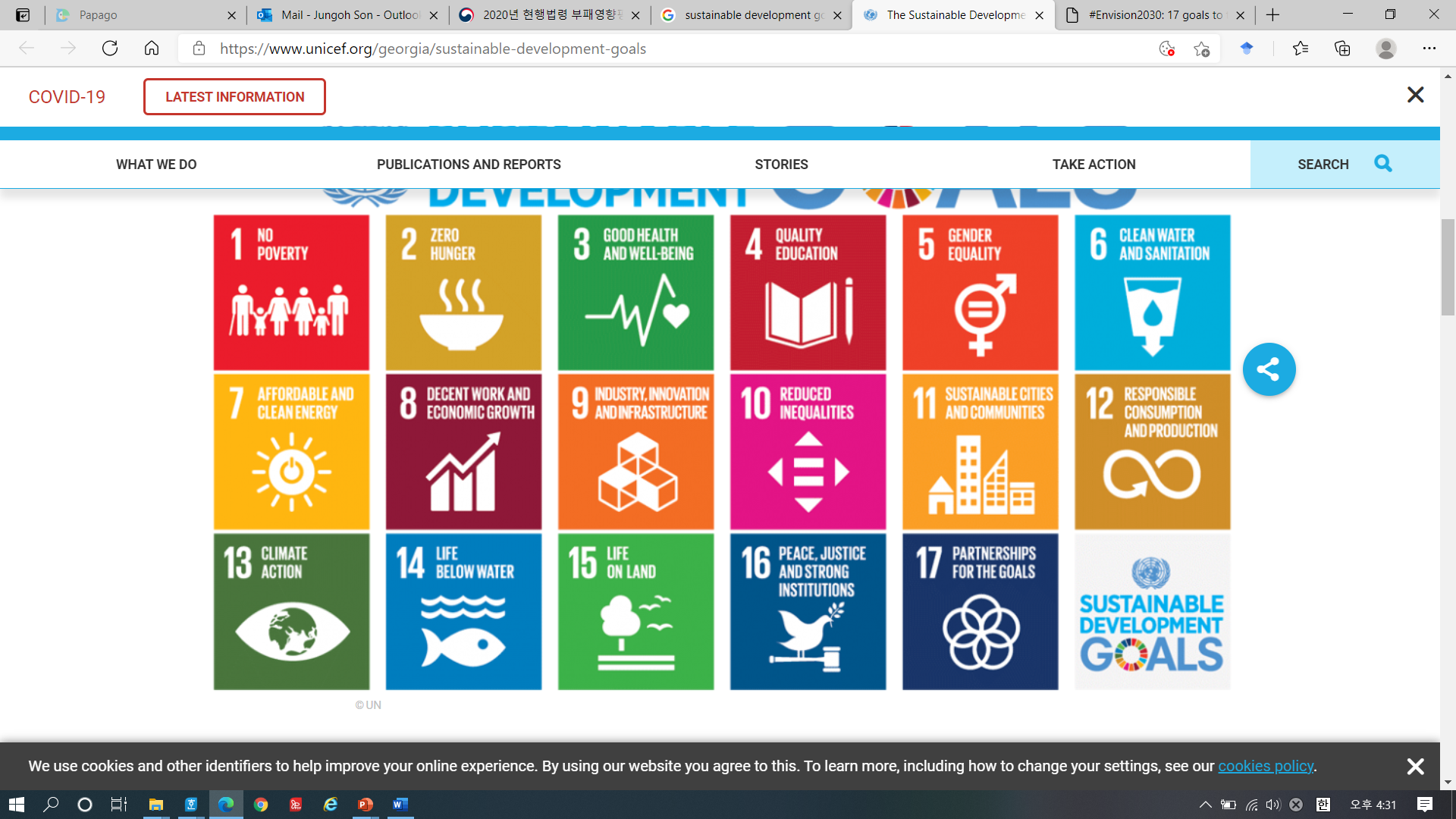 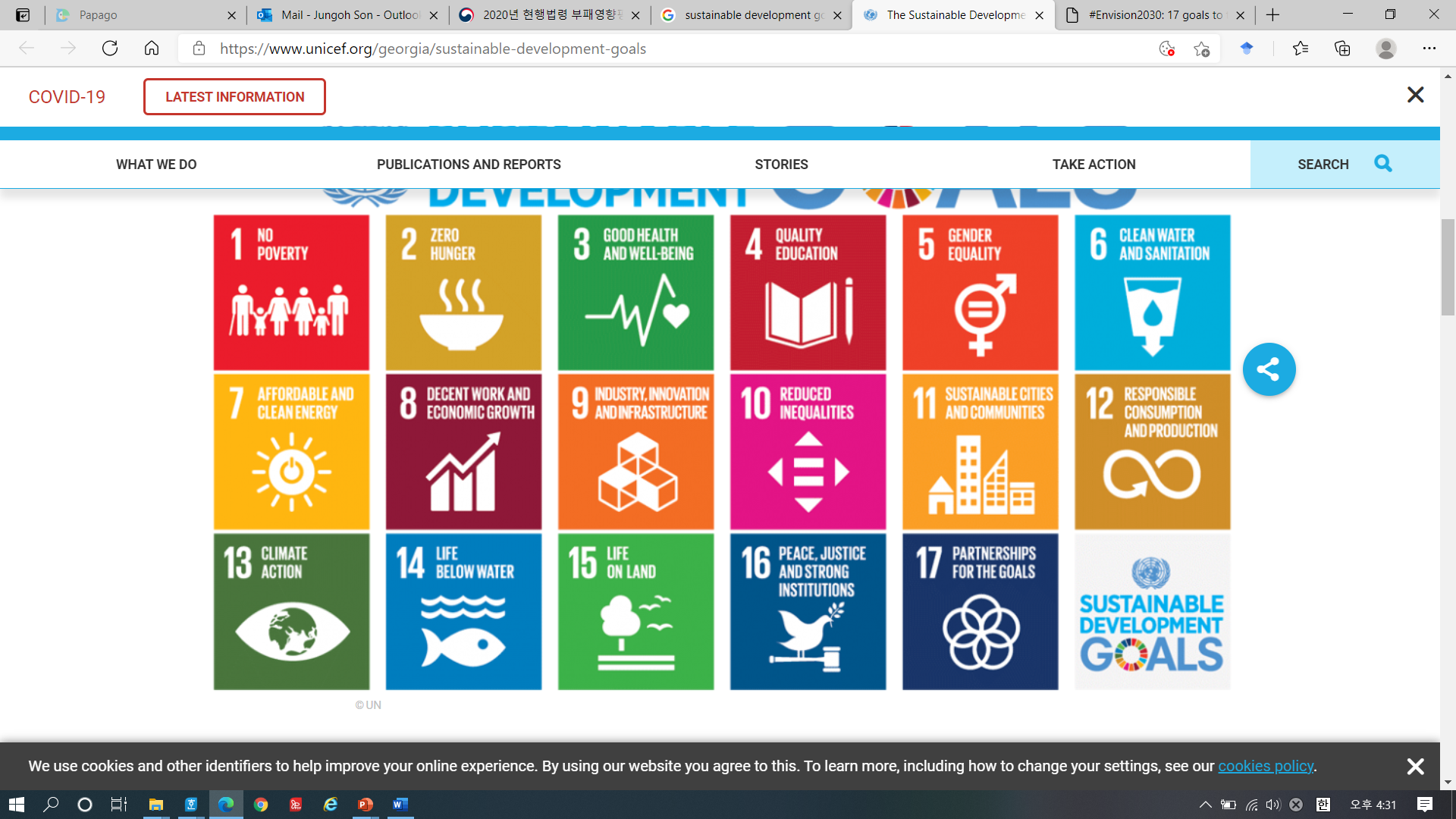 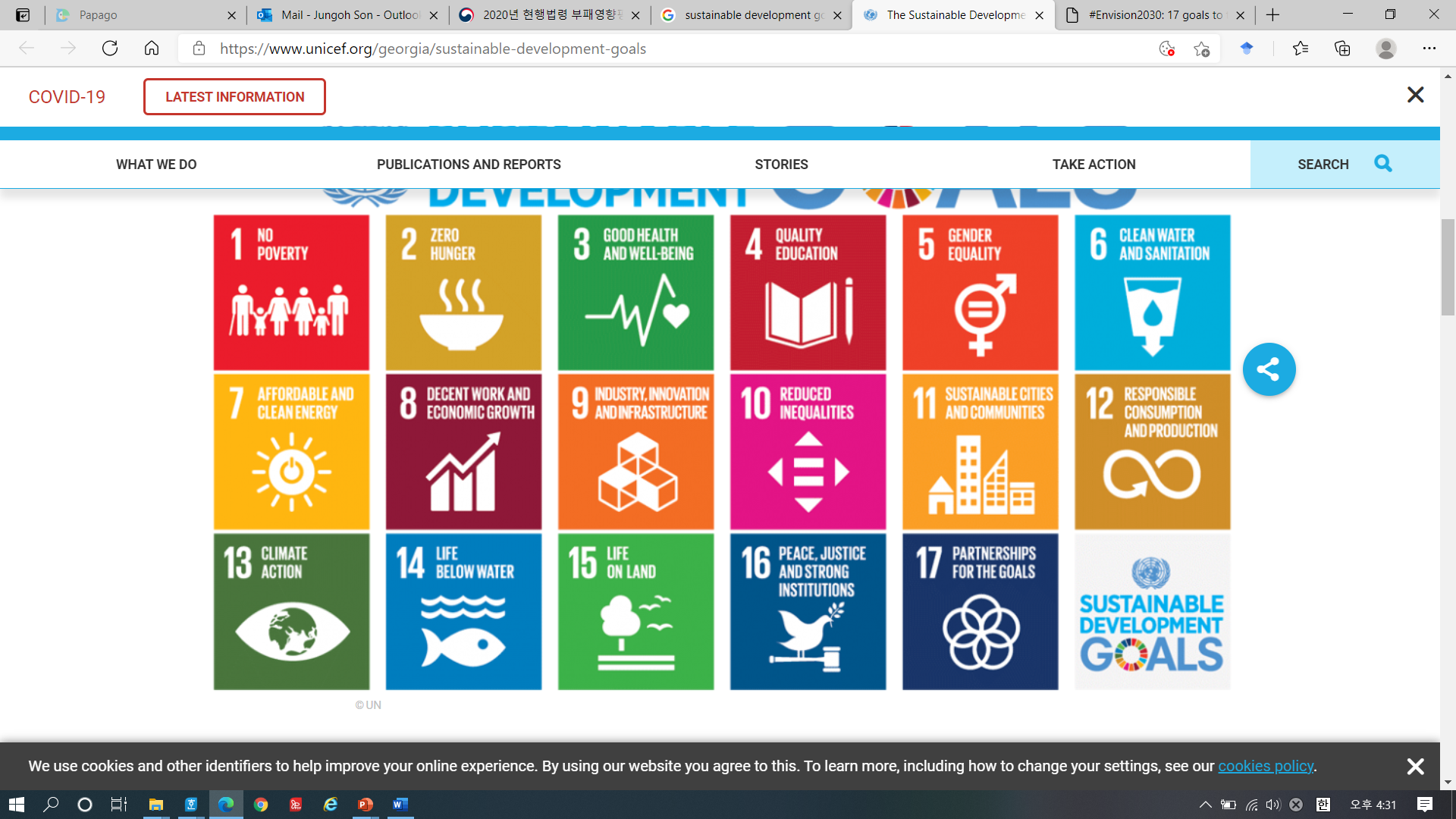 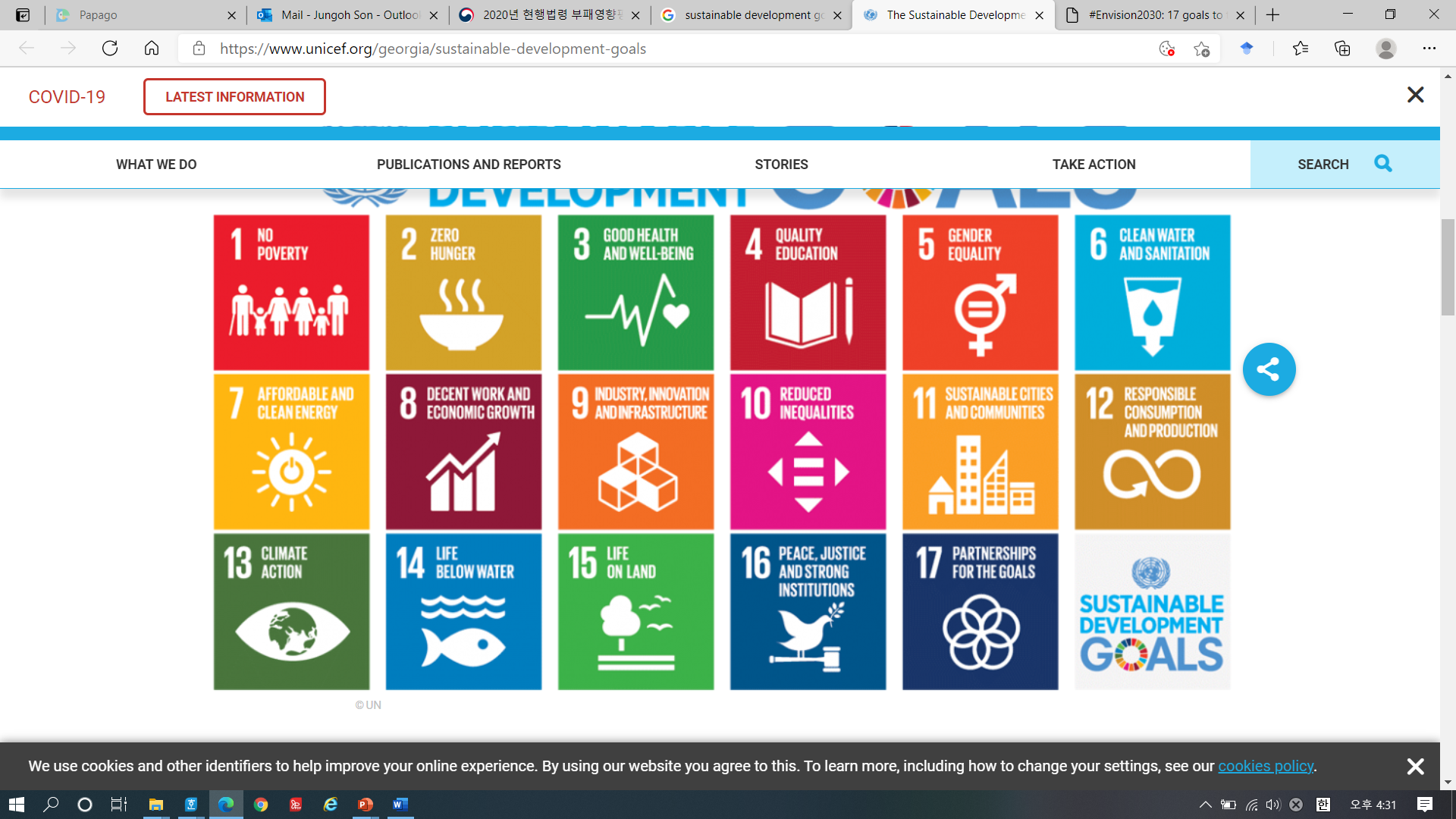 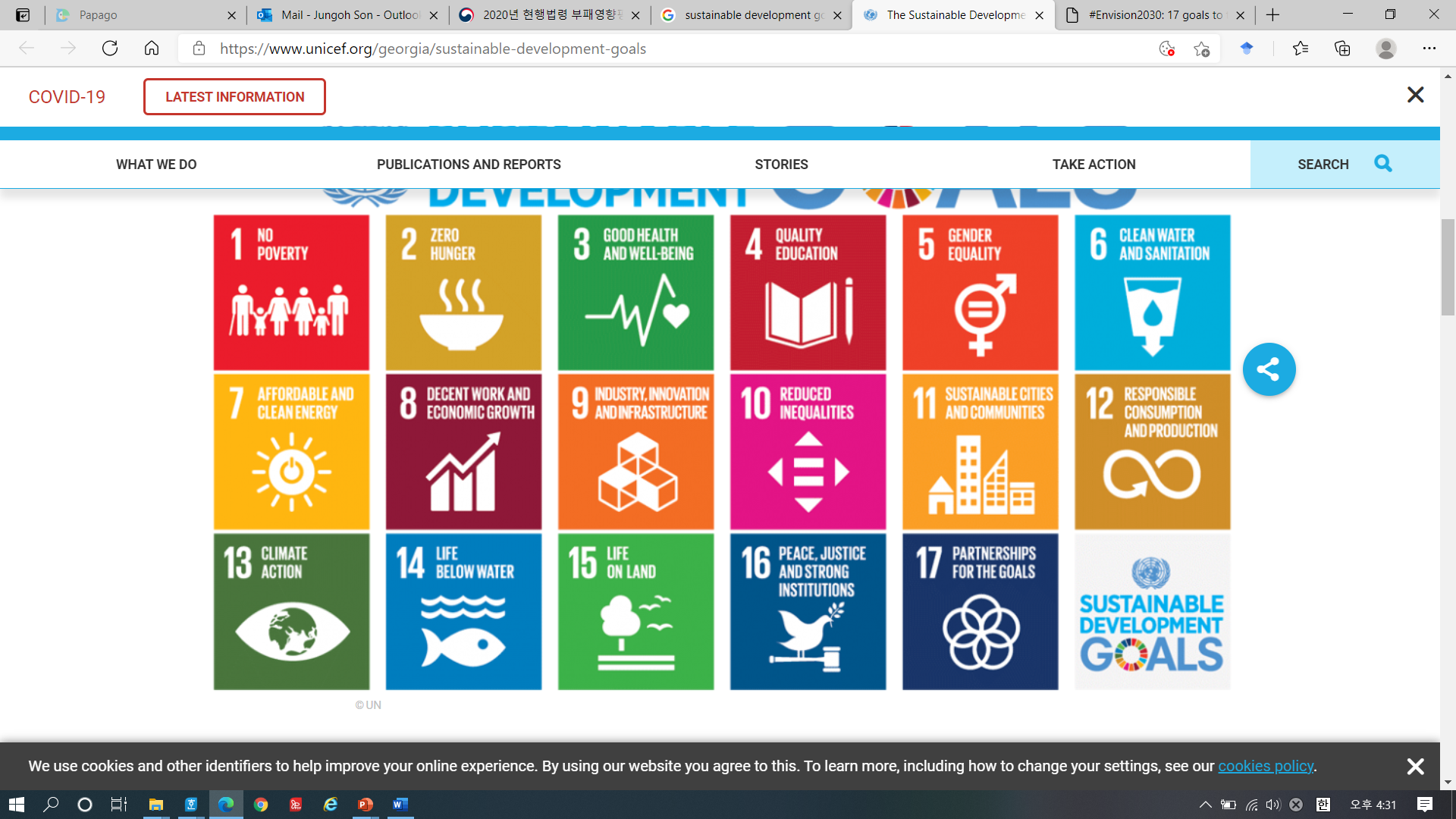 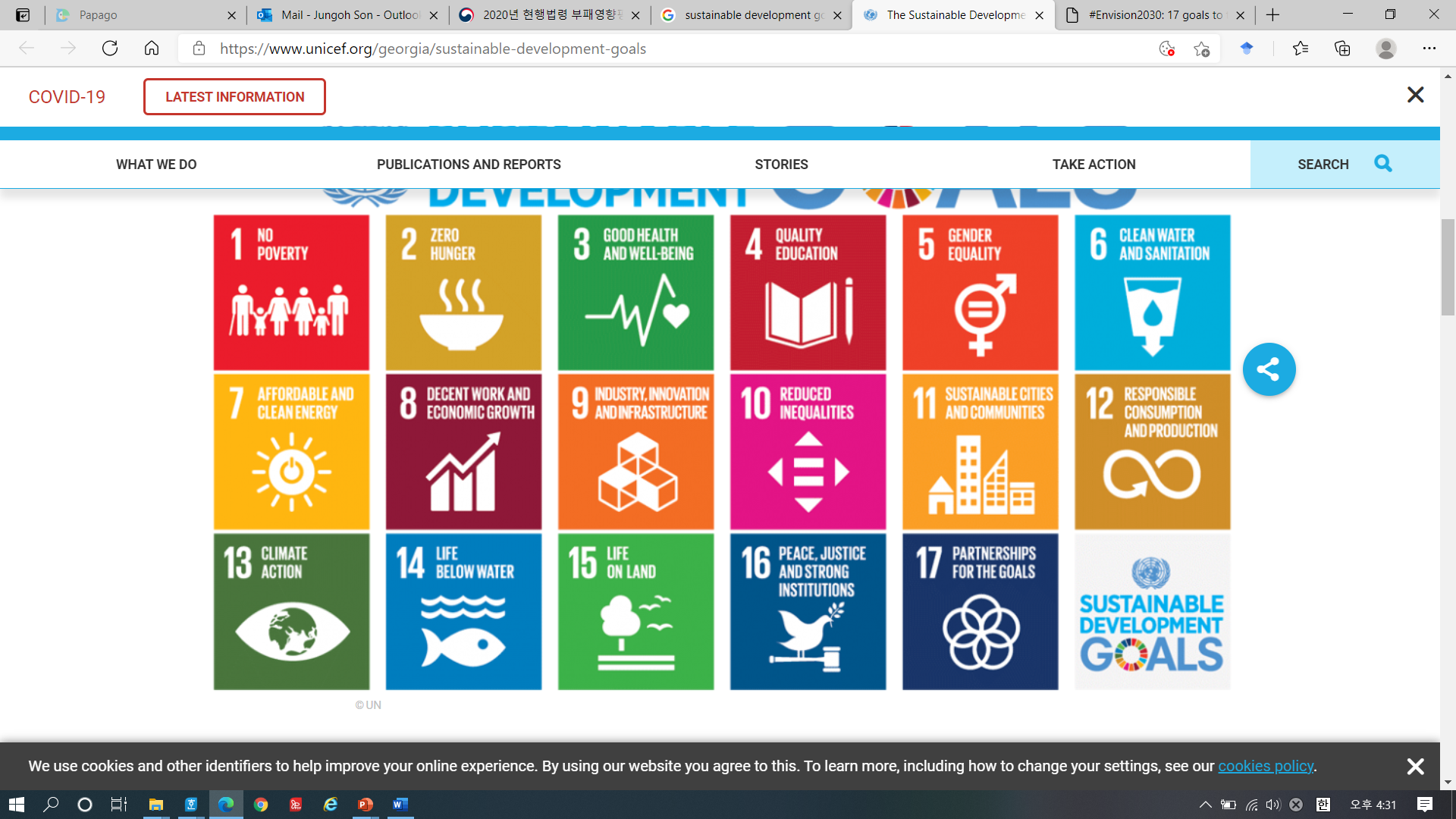 Assessed 22,168 legislation and provided 6,131 recommendations during 2006-2020.
* According to types of legislation, laws/acts  10.4%, Presidential decree 66.9%, Ordinance of ministers 22.7%
4. Lessons Learned - Challenges vs. Responses
Possible challenges
Practical Responses
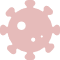 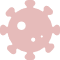 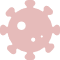 Anti-corruption expertise could be designed not to be functioned. (stage of structuring/designing)
Lack of anti-corruption capacity could not enforce this tool as intended. (stage of implementation)
Political commitment is necessary because it allows ACA to join in legislative process. (stage of adoption)
Intensify its effort in studying and training staff and support each public institution, cooperated with the global anti-corruption community.
Each component of anti-corruption expertise should be designed in line with international standards based on political commitment.
Promote that this tool can accelerate reforms and development by ensuring integrity in all functions.
For instance, it needs broader scope of target institutions and legislation that cover government functions.
In principle, recommendation of responsible bodies should be accepted by public institutions.
ACRC and USPC have jointly shared knowledge on anti-corruption expertise with Kosovo, Myanmar and Colombia.
It is very similar that asset declaration could not be functioned if it lacks one of the key elements.
For instance, establishing criteria that lacks relevance in a particular context, not providing advisory support to public institutions when drafting and reviewing legislation.
Key takeaway messages
Anti-corruption expertise is one of useful prevention tools.
Rule of law could be further strengthened.
Korea has integrated anti-corruption into sectors by this tool.
Transparent and accountable legislation has a greater legitimacy in functioning.
Integrity could be mainstreamed in the SDGs by national development goals.
Eliminating corruption risks in legislation is an effective way to address corruption.
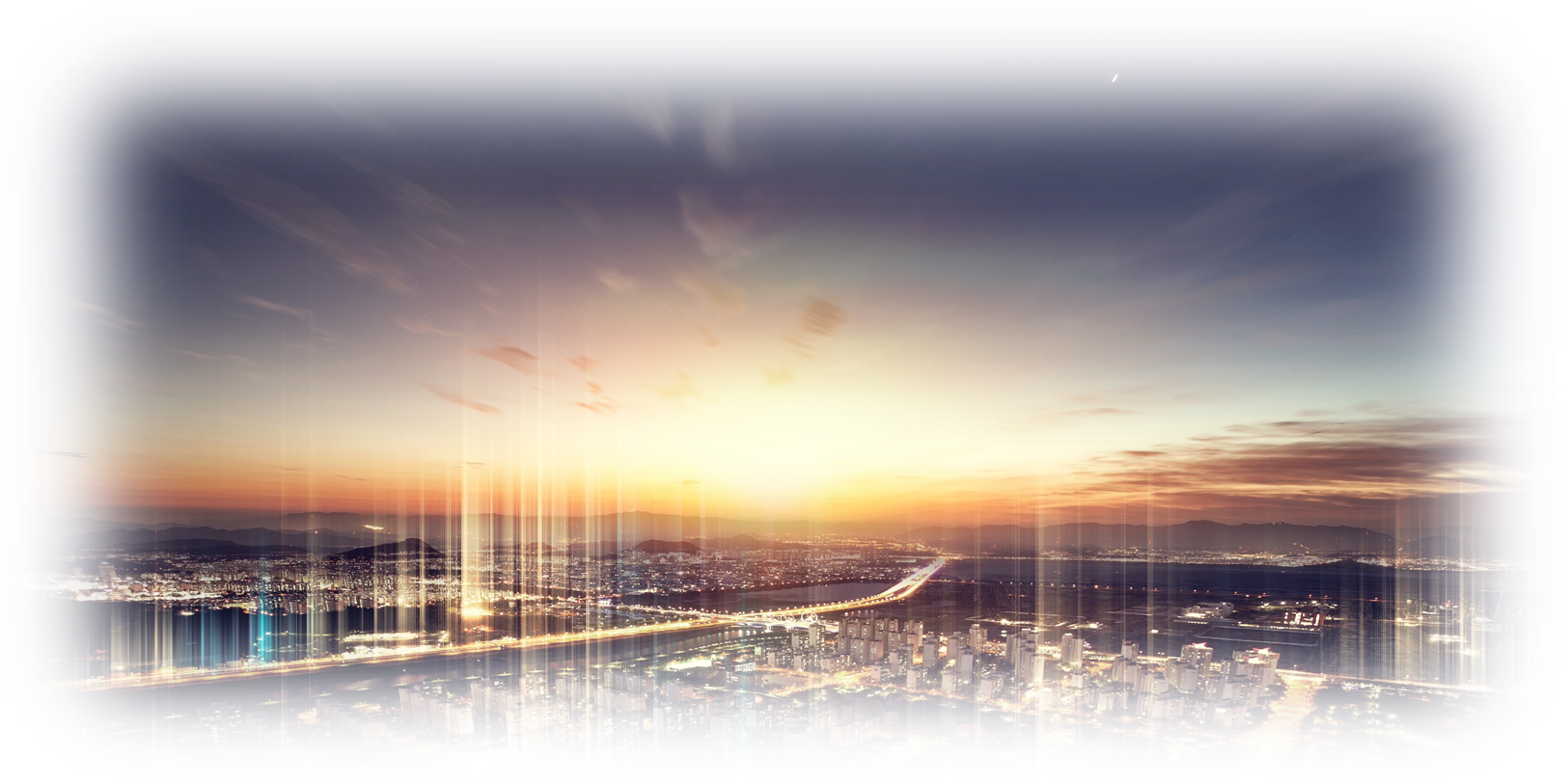 Thank you
Build forward better by proactive anti-corruption effort